Farther Along by W. B. Stevens 1862-1940
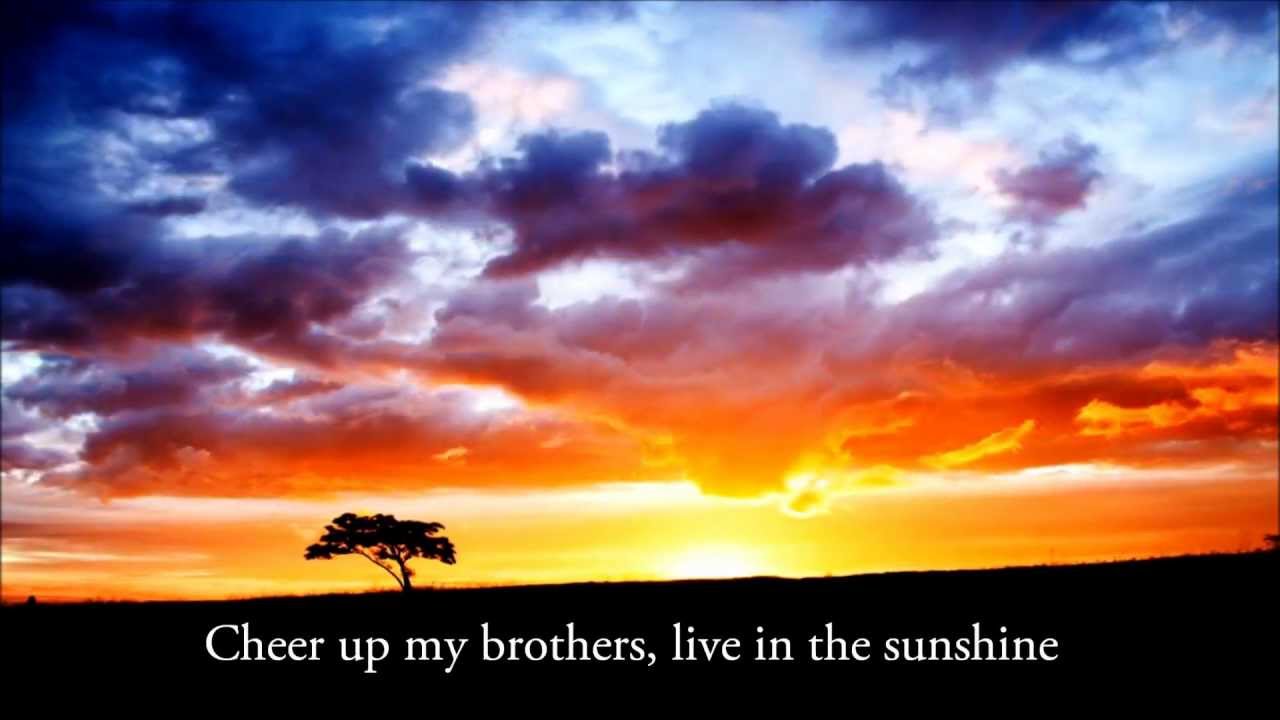 [Speaker Notes: Time & place no more death, sorrow, & crying. A preacher in Queen City, MO was struggling.  Young son died suddenly, devastated.  Outlived all six of his children, many of them dying in childhood (Findagrave)He had counseled many people who lost loved ones, giving comforting Bible verses, prayed with them, but didn’t feel like continuing preaching.  He was asking how could a loving God allow such a horrible thing to happen?  Why do good people suffer & bad people prosper?  Why me, God, why me?  He had no easy answers but the assurance “we’ll understand it all by and by”.  His simple poem expressing a father’s headache has comforted many who had heavy hearts.]
Farther Along by W. B. Stevens
1. Why Do the Righteous Suffer & the Wicked Prosper?

“Tempted and tried we’re oft made to wonder 
Why it should be thus all the day long,
While there are others living about us 
Never molested though in the wrong.”

Job, Habakkuk, & Asaph wondered but understood later 
(Job 21:5-17; Hab. 1:1-6, 13; 2:20; Ps. 73:1-18)

Even though we suffer persecution now, we will be exalted while the wicked will we punished (1 Pet. 5:5-6; Gal. 6:7-8).
[Speaker Notes: So often Christians have wondered why they must suffer all sorts of hardships—mental, physical, and financial—when many non-Christians, if not ‘in the lap of luxury,’ are at least very ‘well fixed.’ And often the morality quotient of such people is quite low, even by man’s standards.]
Farther Along by W. B. Stevens
2. Death Leaves us Lonely & Thinking Life’s not Fair!

“When death has come and taken our loved ones, 
It leaves our home so lonely and drear;
Then do we wonder why others prosper 
Living so wicked year after year.”

Why was James executed & Peter allowed to live? (Ax 12:1-10)

Why does the drunk driver live & the innocent person die? 

Why does Hugh Hefner get to live 91 years perverting minds with pornography while a teenage Christian dies doing good?
[Speaker Notes: Upon the death of relatives, we likewise wonder “why this had to happen.” How could a God of love let a thing like this happen? Whether it be a ten-year-old child who died tragically or an adult who had an untimely demise, we ask this.]
Farther Along by W. B. Stevens
3. The Lord Commands that we be Faithful until Death while we Labor & Wait!

“Faithful till death said our loving Master, (Rev. 2:10) 
A few more days to labor and wait; (Ps. 37:7; 90:10-12)
Toils of the road will then seem as nothing
As we sweep through the beautiful gate. (Rev. 21:12)
“The sufferings of this present time aren’t worthy to be compared to the glory to be revealed in us” (Rom. 8:18)
[Speaker Notes: we must be faithful all our lives to our loving Master. If we will do this, we will live with Him forever. And the troubles of this life will ‘seem as nothing’ in comparison to our reward. While we are yet in this turbulent, often-treacherous and contradictory world, there are numerous occurrences which we do not fully understand. At times we may feel that everything is against us, that nothing is ‘going right.’ At just such times we most need to consider the eternal truth of ‘Farther Along,’ that it is all important to have faith in Jesus and trust Him to reveal the unknown things in His own good time.]
Farther Along by W. B. Stevens
4. We Will See Jesus Coming in Glory!

““When we see Jesus coming in glory, (Acts 1:9-11) 
When He comes from His home in the sky, (Heb. 9:28)
Then we shall meet Him in that bright mansion; (John 14:1-3) 
We’ll understand it all by and by.”
We’ll understand it all later on as the dead will be raised, all will be changed, the righteous will rise to meet the Lord in the air & always be with the Lord (1 Cor. 15:50ff; 1 Thess. 4:13-18).
[Speaker Notes: Yes, we may not always understand why things happen the way they do on earth, but we can eagerly anticipate being at home with Christ “Farther Along.”]
Farther Along by W. B. Stevens
While We Don’t Understand it Now, We Will Later On!

Farther along we’ll know all about it, 
Farther along we’ll understand why;
Cheer up, my brother, live in the sunshine (Jn. 16:33; Eccl. 5:18) 
"We'll understand it all by and by."
Our trials are insignificant compared to the glories of heaven. Jesus revealed in Scripture that after death, the rich man was in agony while Lazarus was comforted (Lk. 16:19-31). 
Jesus explained to the righteous & wicked their reward.                   (Mt. 25:31-46; 7:21-23)
[Speaker Notes: Yes, we may not always understand why things happen the way they do on earth, but we can eagerly anticipate being at home with Christ “Farther Along.”]